НОВІТНІ ТЕХНОЛОГІЇ ЦИФРОВОГО ДІАГРАМОУТВОРЕННЯ
Цифрові антенні решітки
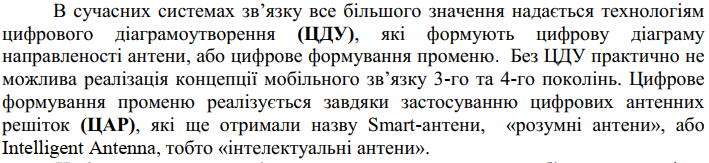 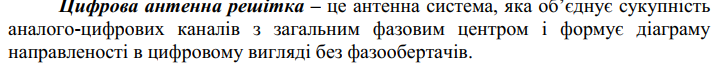 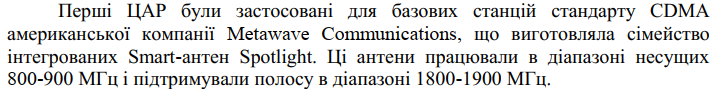 Побудова ЦАР
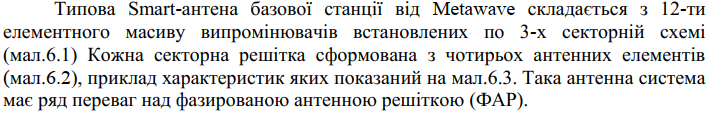 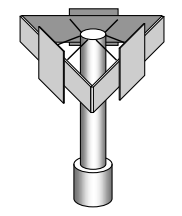 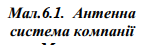 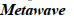 Побудова ЦАР
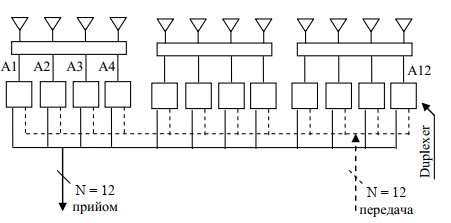 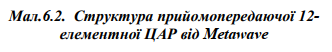 Характеристики ЦАР
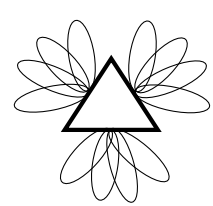 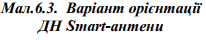 Можливості ЦАР
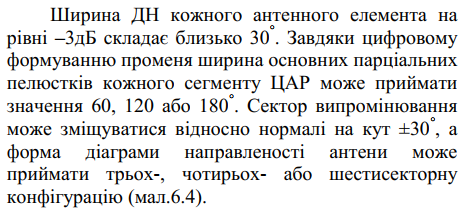 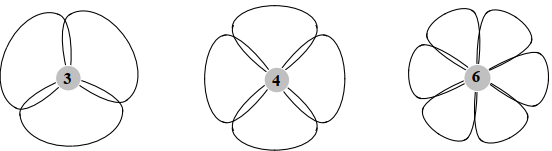 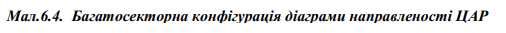 Можливості ЦАР
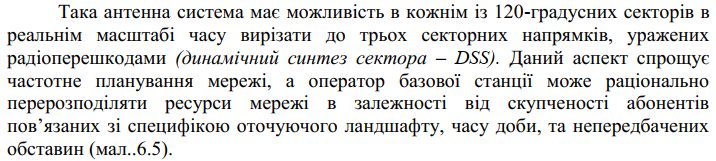 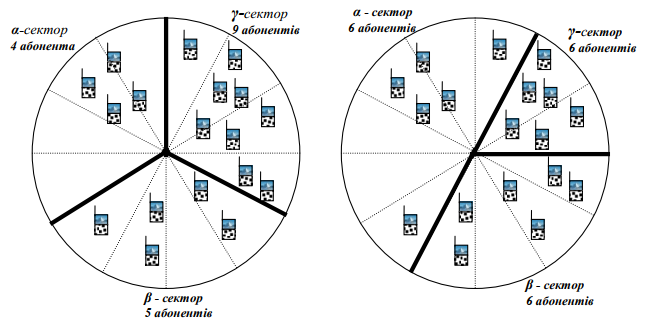 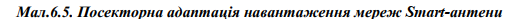 Адаптація ЦАР
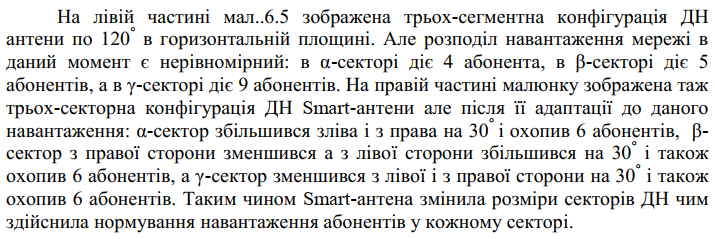 Процес цифрового формування діаграми спрямованості
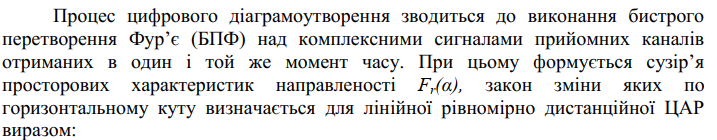 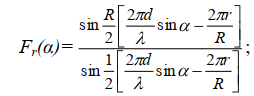 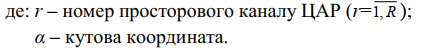 Схемотехніка ЦАР
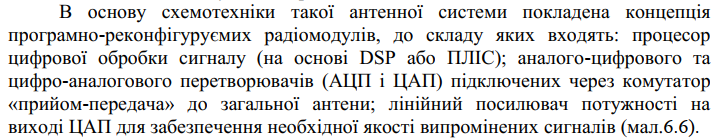 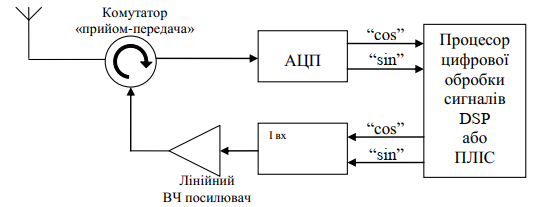 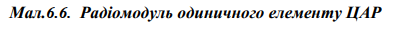 Принцип роботи радіомодуля ЦАР
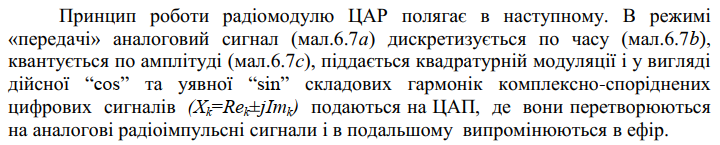 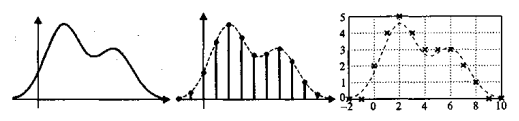 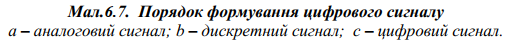 Технологія оброблення сигналів
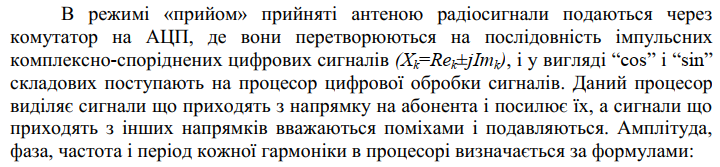 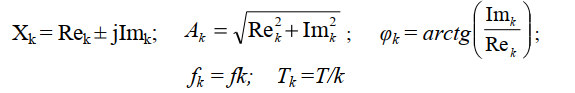 Формування діаграми спрямованості ЦАР
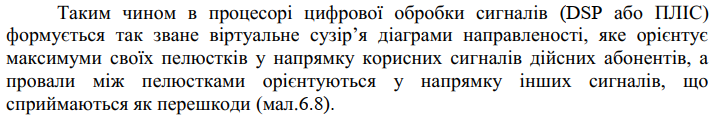 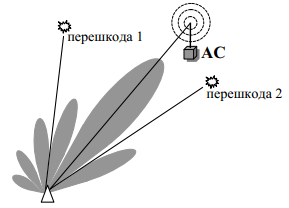 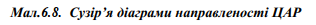 Принцип синтезу діаграми спрямованості
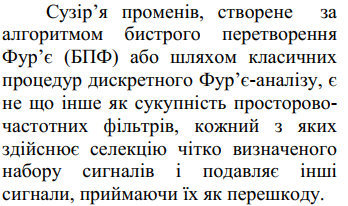 Переваги ЦАР
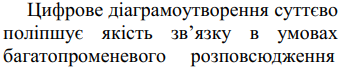 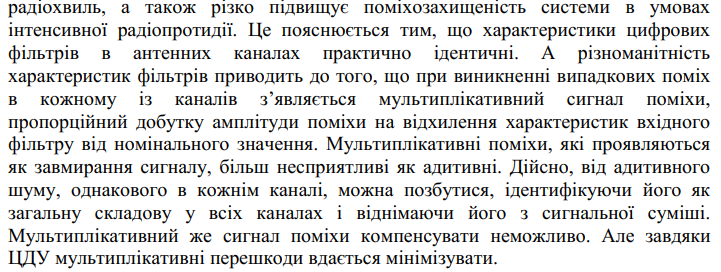 Переваги ЦАР
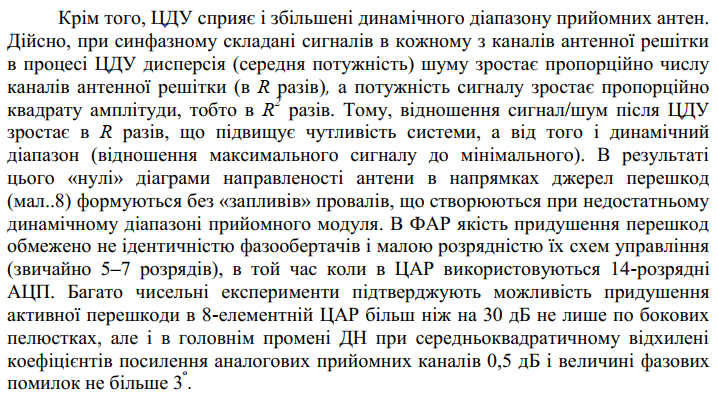 Переваги ЦАР
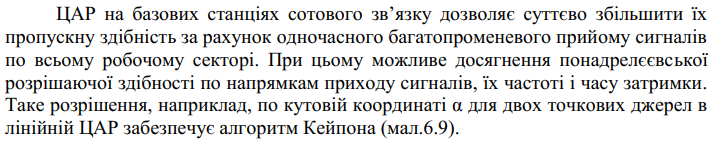 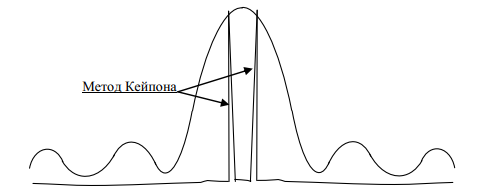 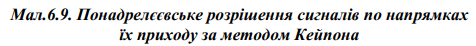 Математична модель ЦАР
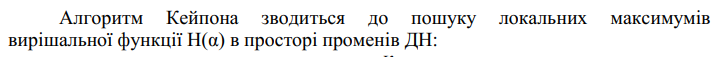 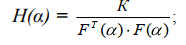 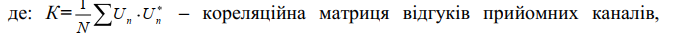 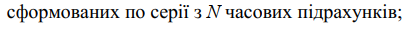 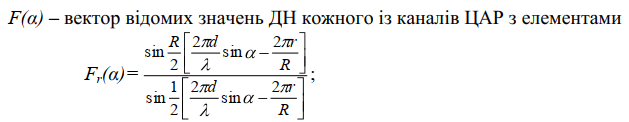 Переваги методу Кейптона
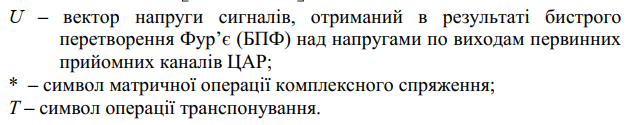 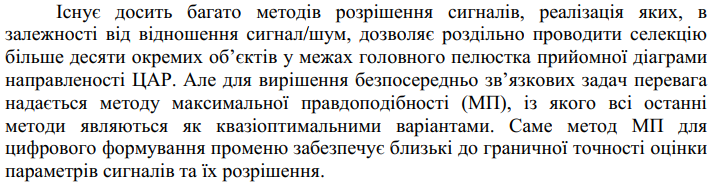 Технічна реалізація ЦАР
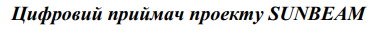 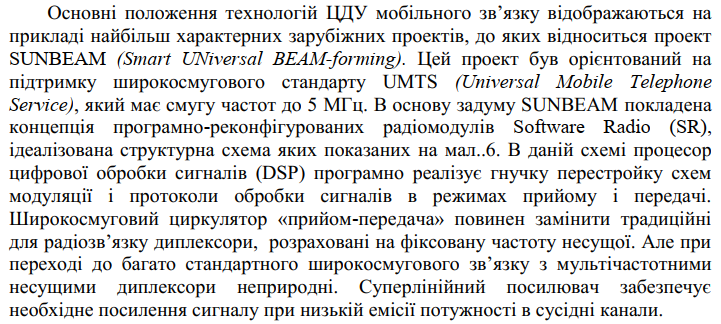 Технічні параметри
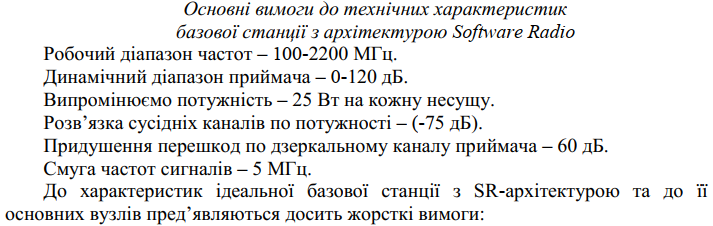 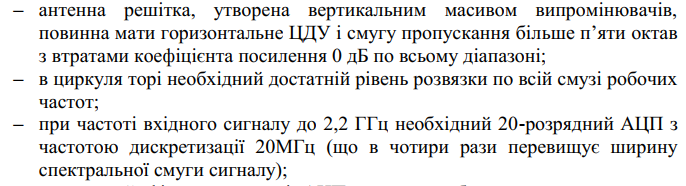 Технічні вимоги
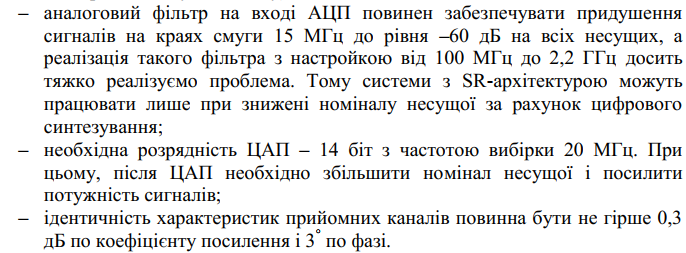 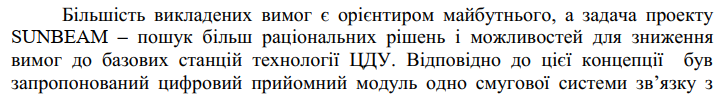 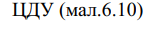 Цифровий трансивер для ЦАР
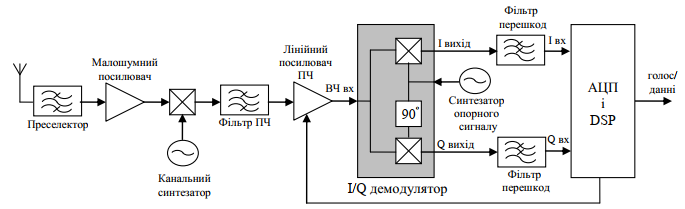 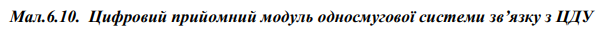 Архітектура побудови
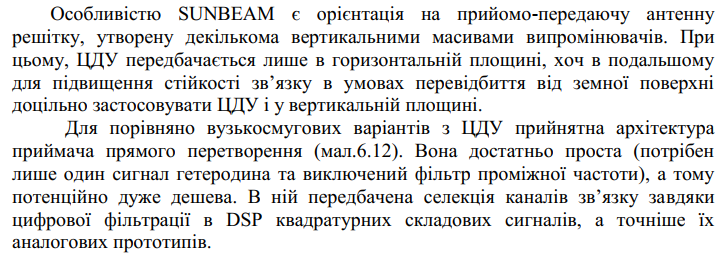 Цифровий трансивер
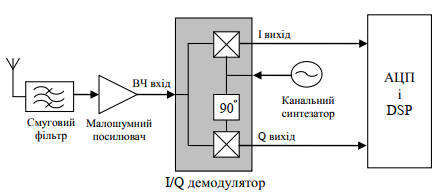 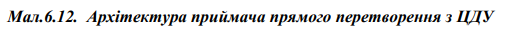 Аналіз характеристик
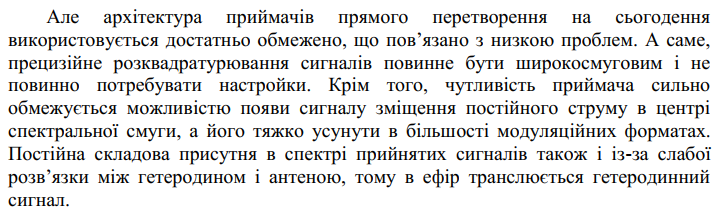 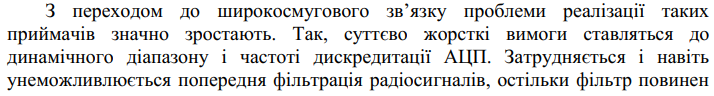 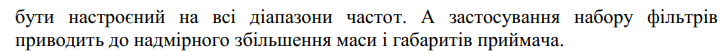 Широкосмугові трансивери
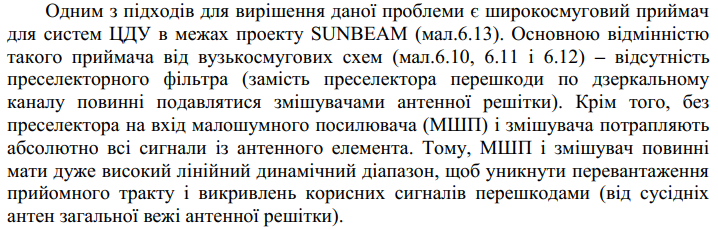 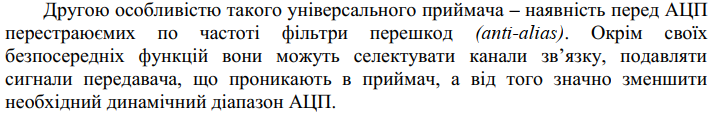 Широкосмуговий трансивер
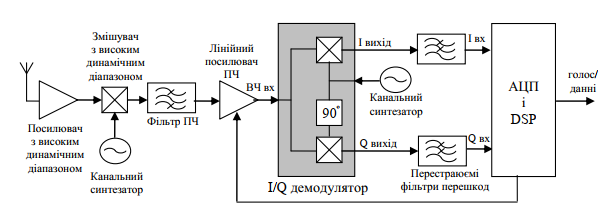 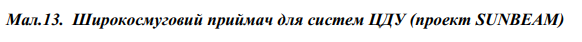 Використання лінеаризації характеристики тракту
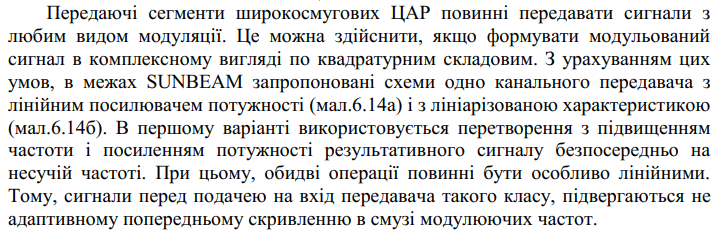 Широкосмуговий передавач
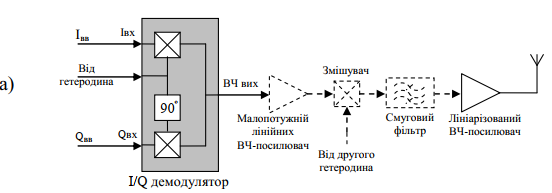 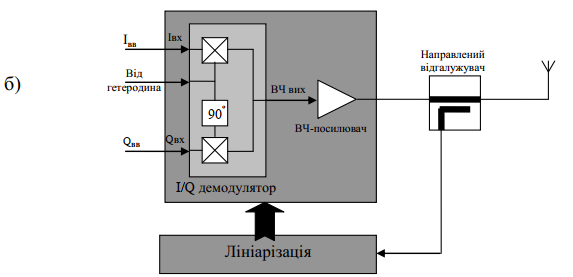 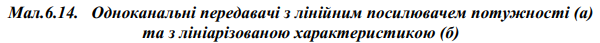 Архітектура передавачів ЦАР
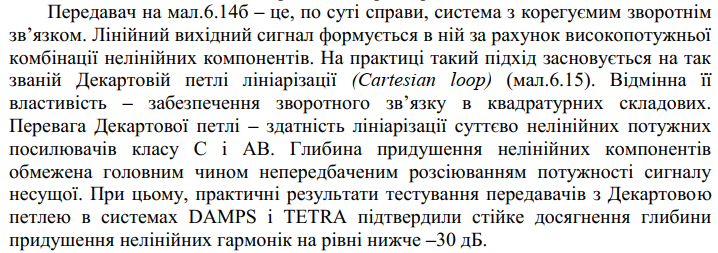 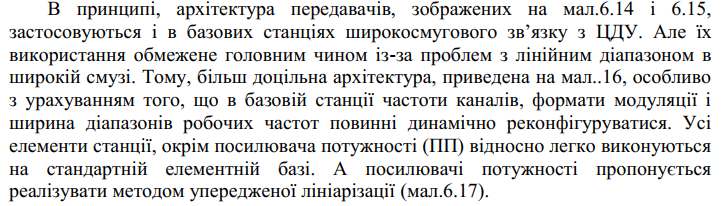 Цифровий передавач
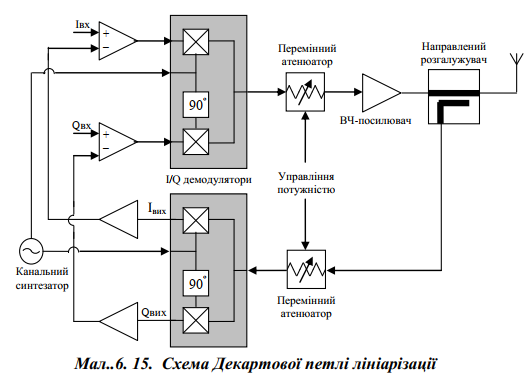 Цифровий передавач
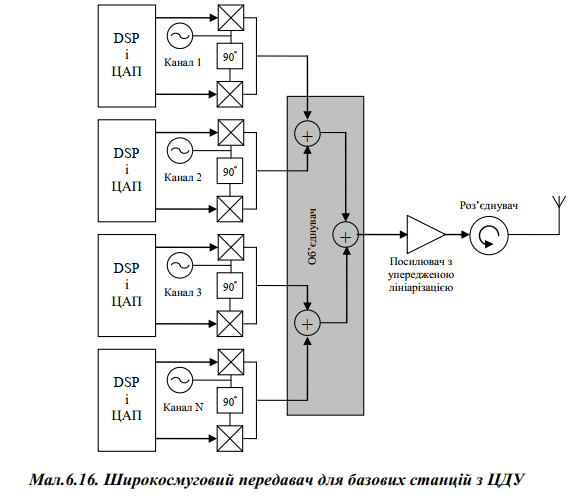 Цифровий передавач
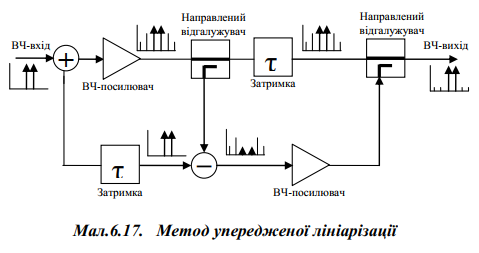 Підсумковий аналіз результатів
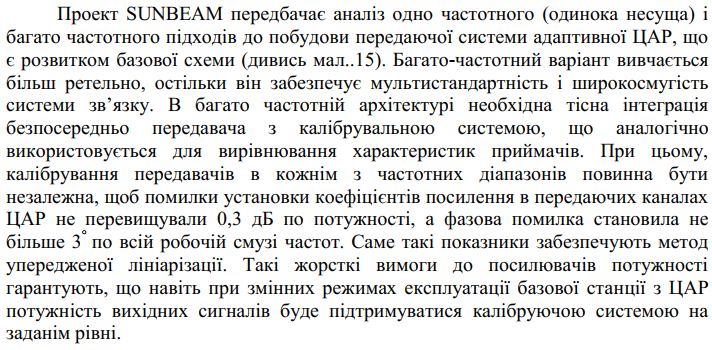 Інтелектуальні антени
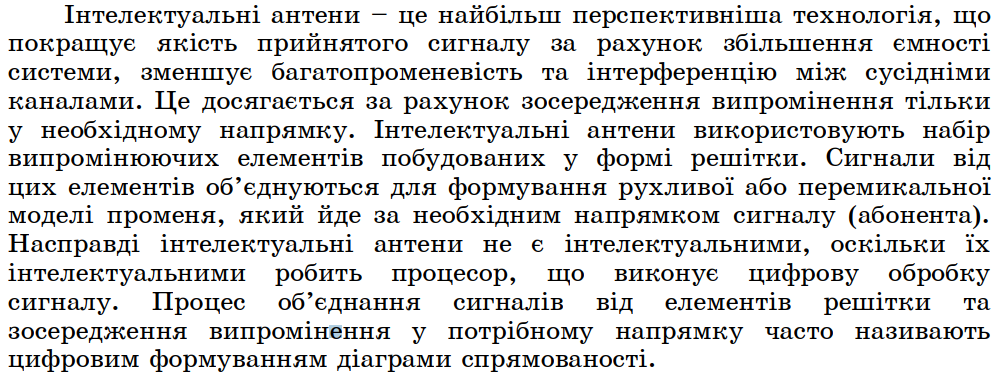 Створення ЦАР
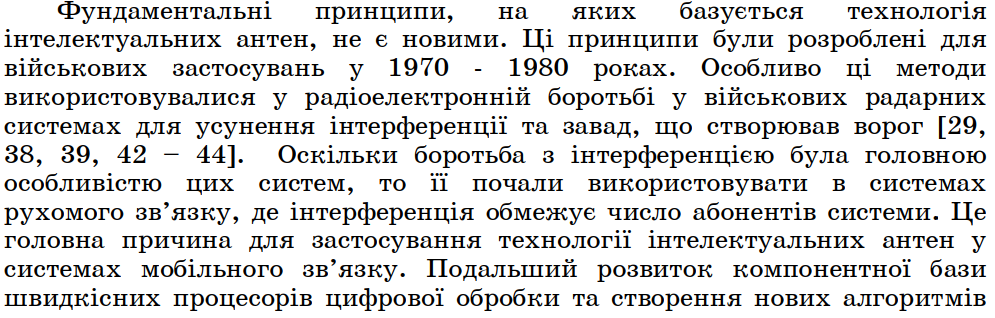 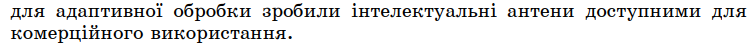 Відомі проекти ЦАР
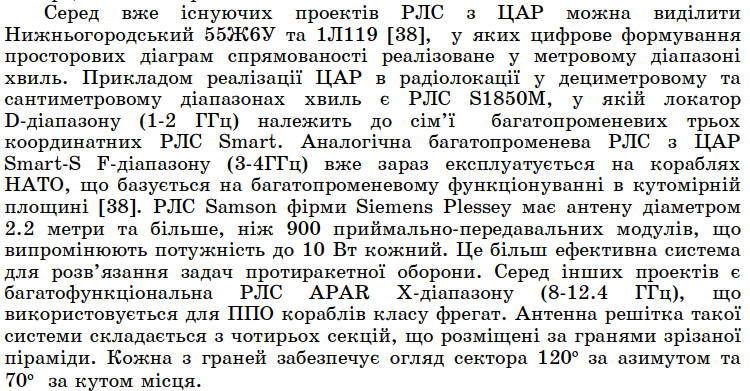 Сучасні проекти ЦАР
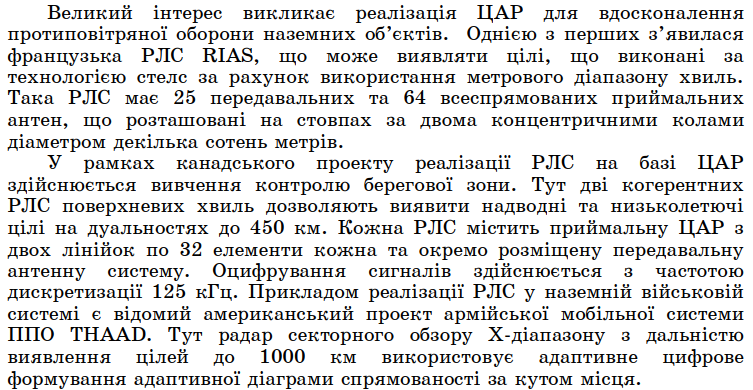 Принципи побудови ЦАР
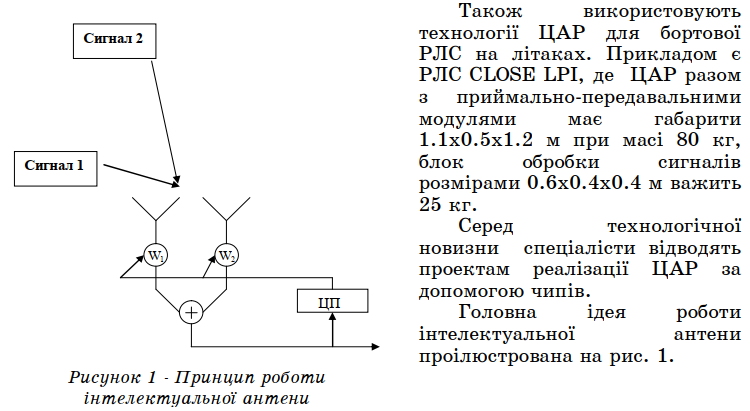 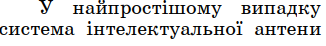 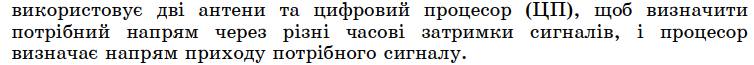 Типи інтелектуальних антен
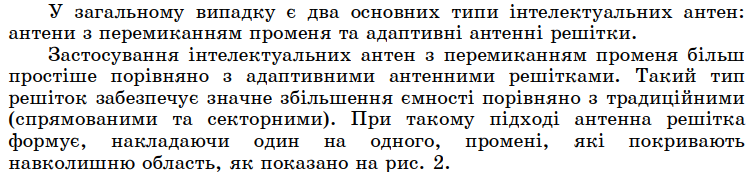 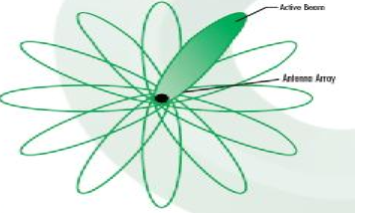 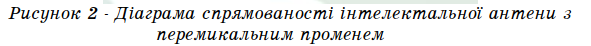 Типи інтелектуальних антен
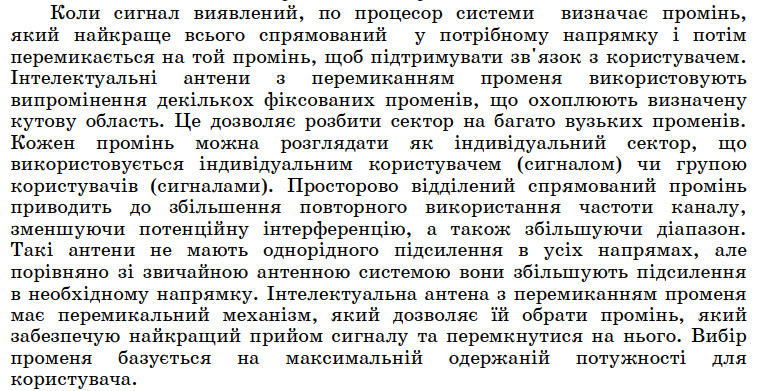 Перемикання променів ЦАР
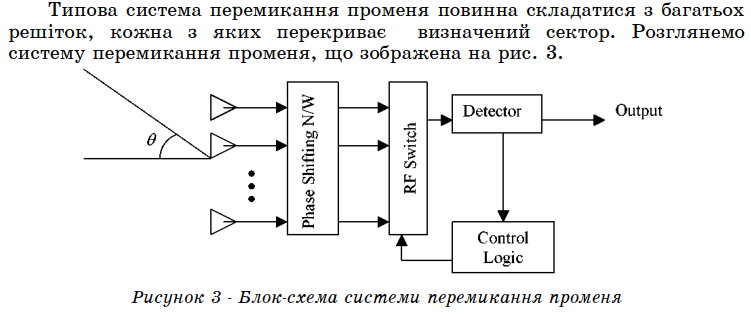 Система перемикання променів
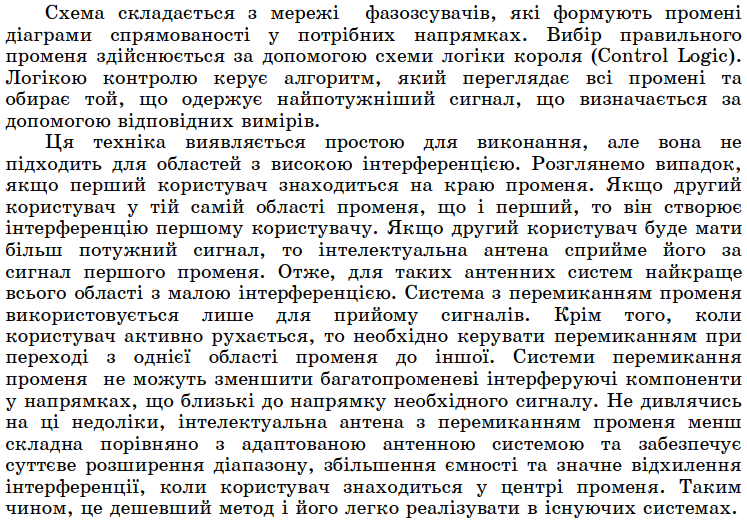 Адаптивні ЦАР
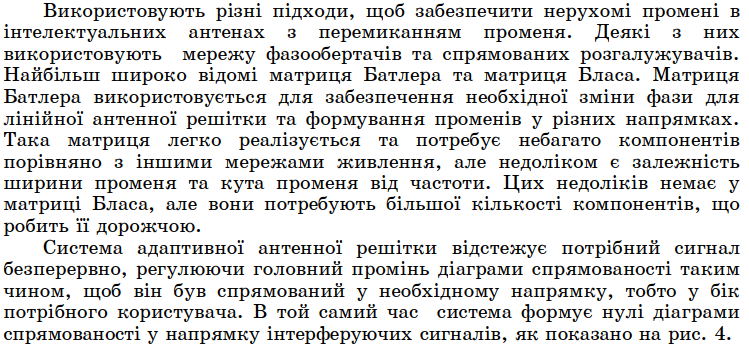 Адаптивні ЦАР
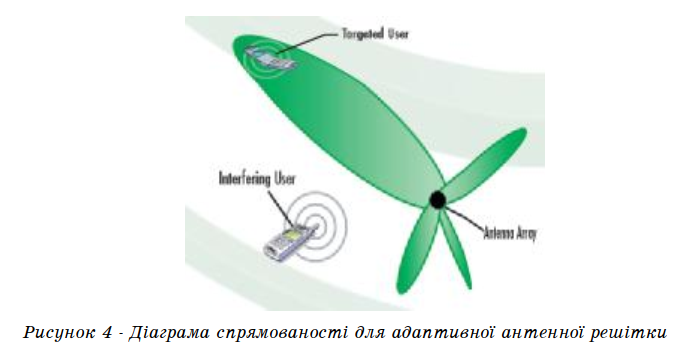 Адаптивні ЦАР
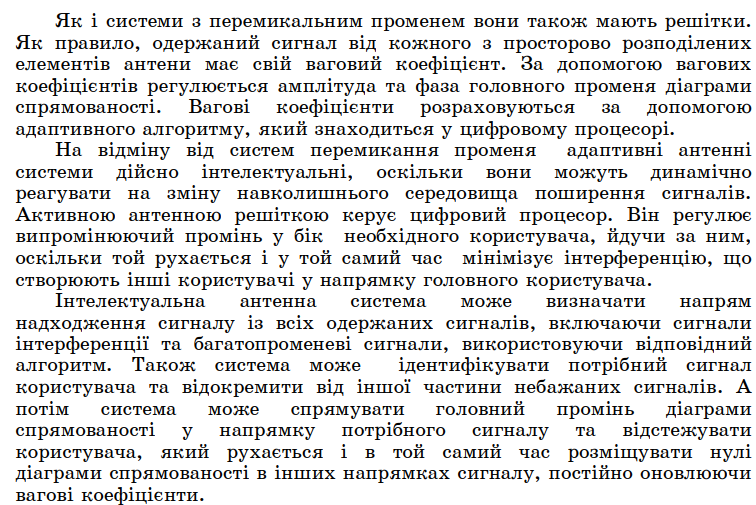 Принцип роботи адаптивних ЦАР
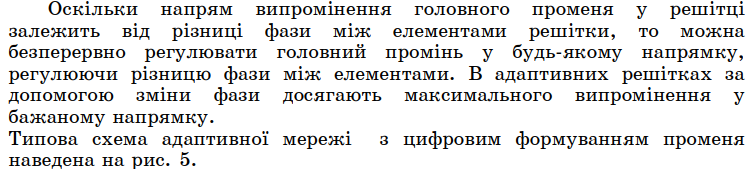 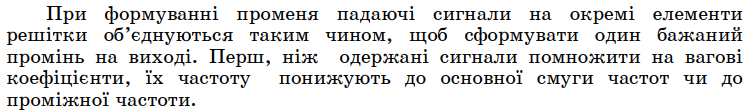 Адаптивні ЦАР
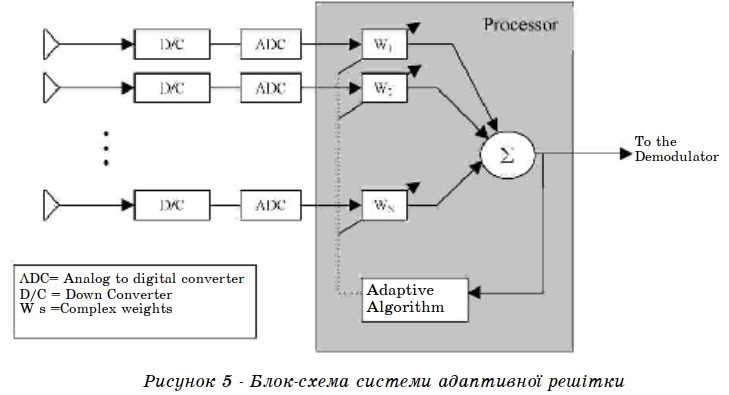 Алгоритми адаптації
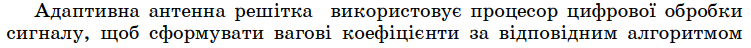 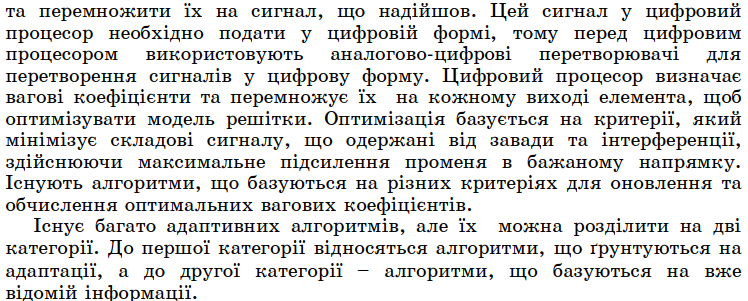 Варіанти адаптивних алгоритмів
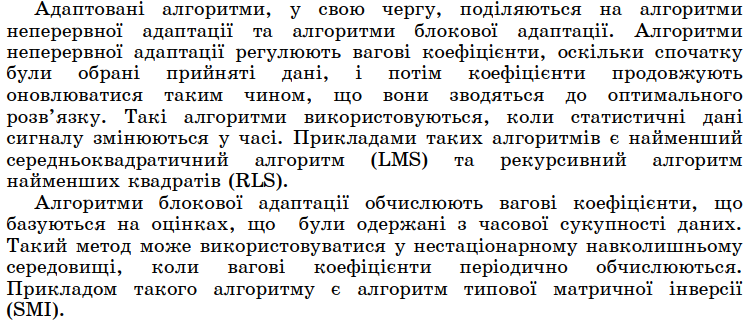 Алгоритми на апріорній інформації
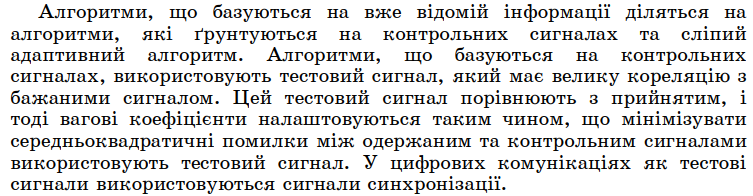 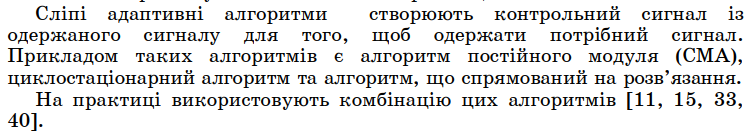 Розділення сигналів SDMA
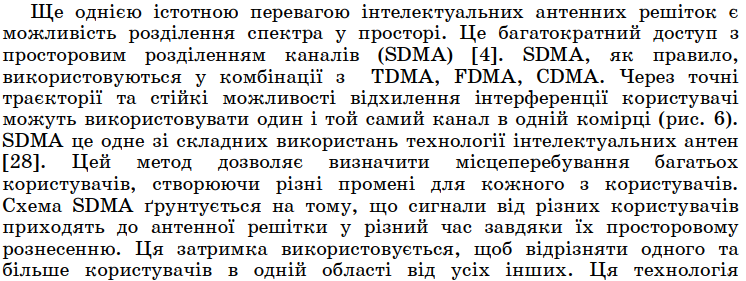 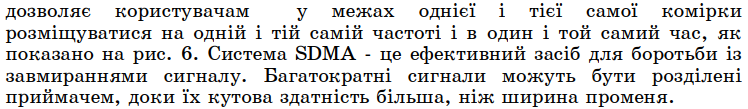 Смарт антена з SDMA
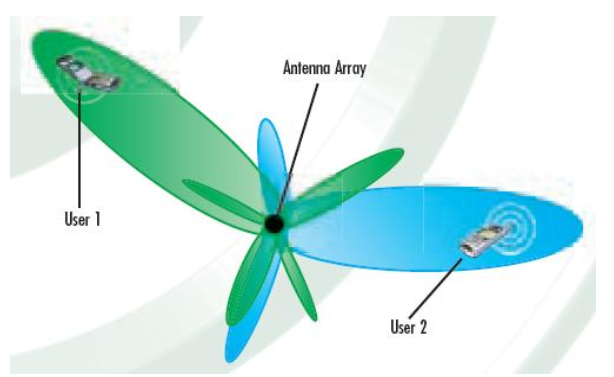 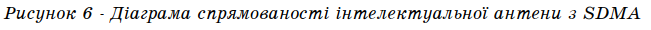 Переваги технології інтелектуальних антен
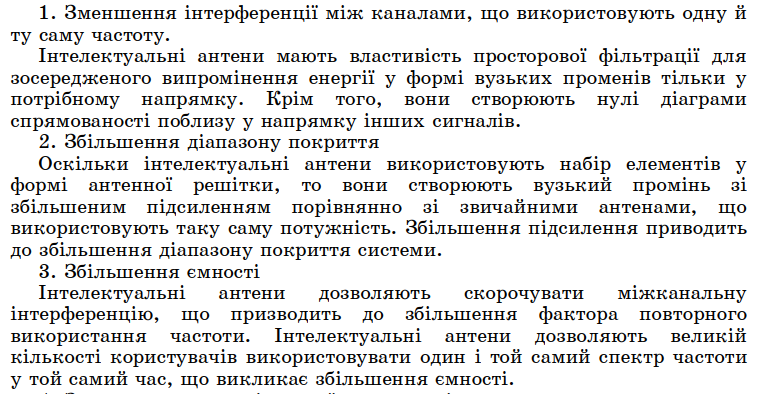 Переваги ЦАР
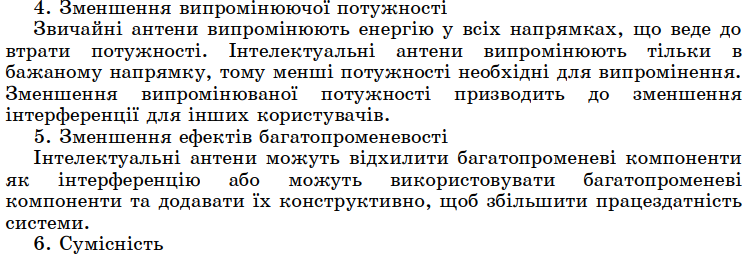 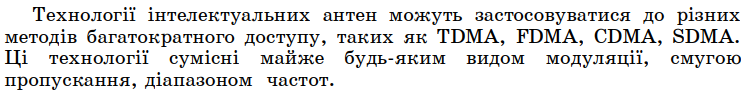 Переваги ЦАР
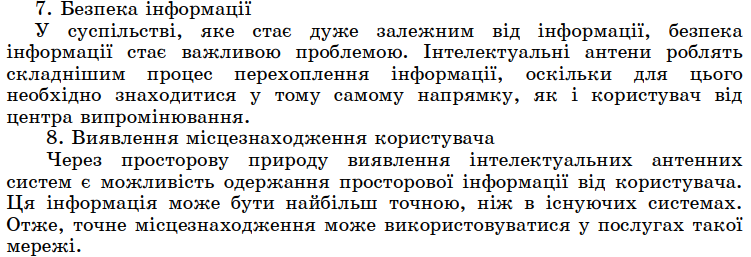 Недоліки інтелектуальних антен
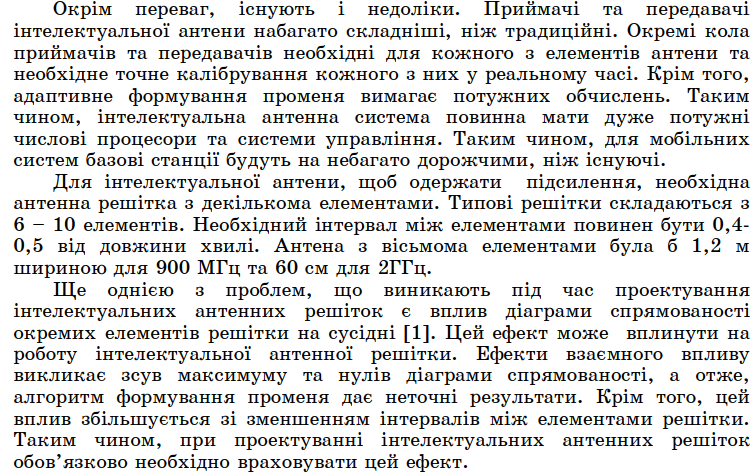 Перспективи застосування ЦАР
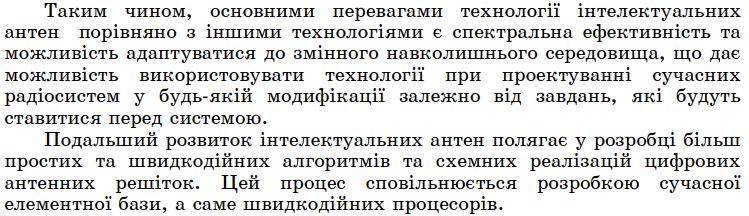 Висновки
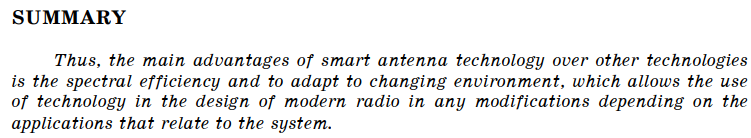 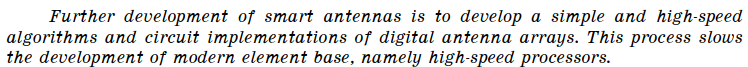